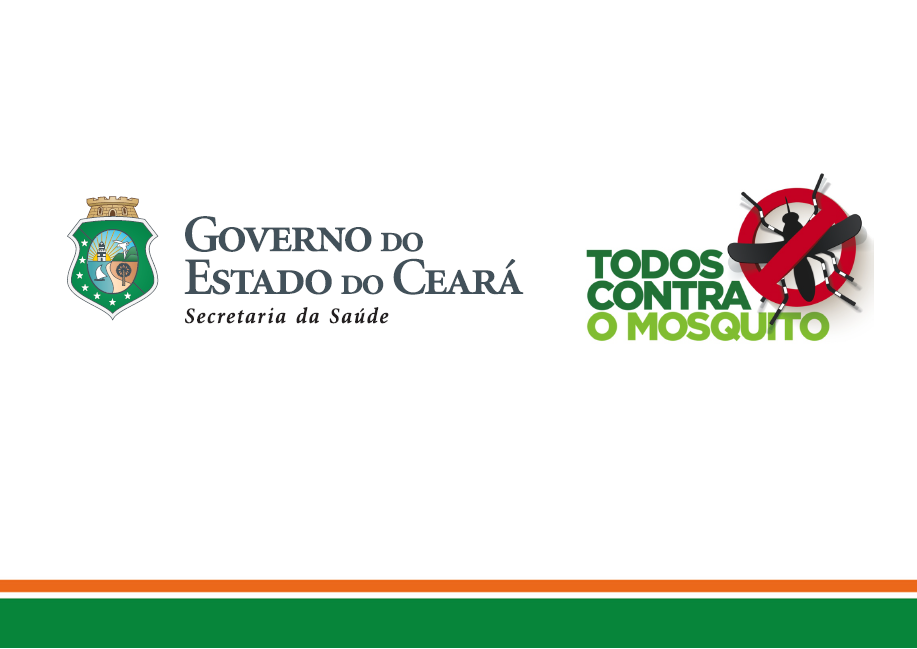 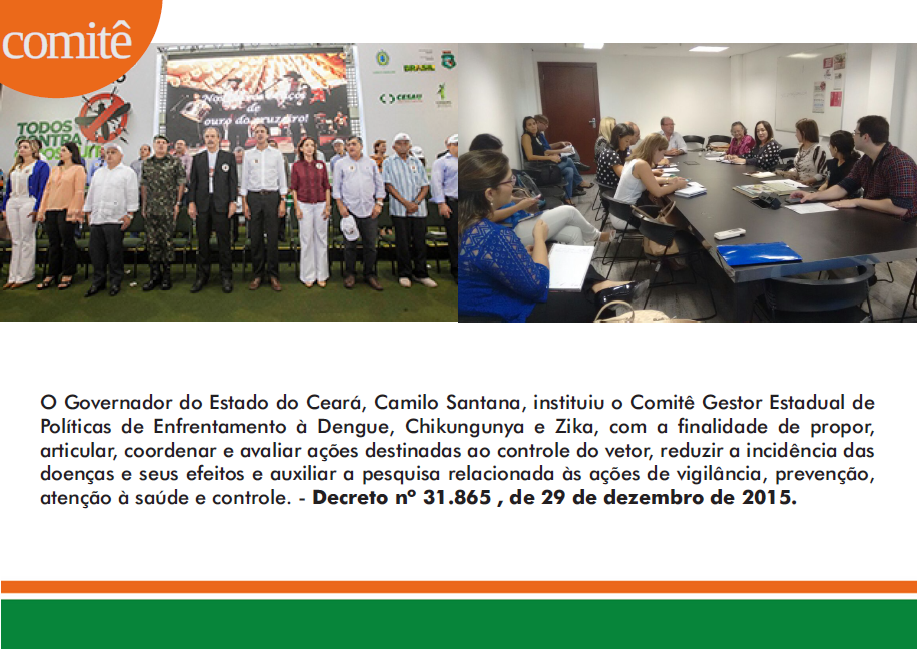 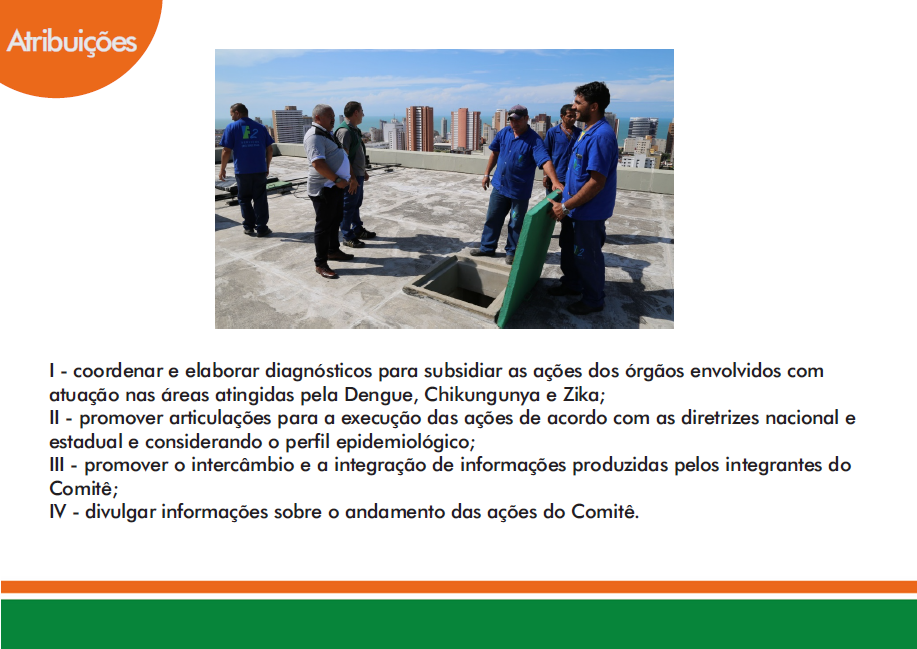 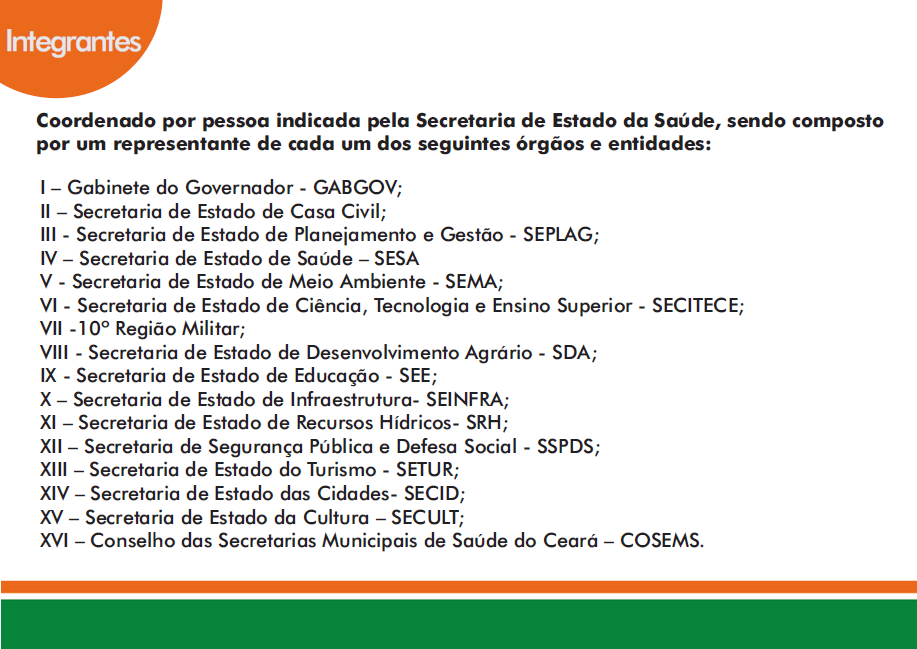 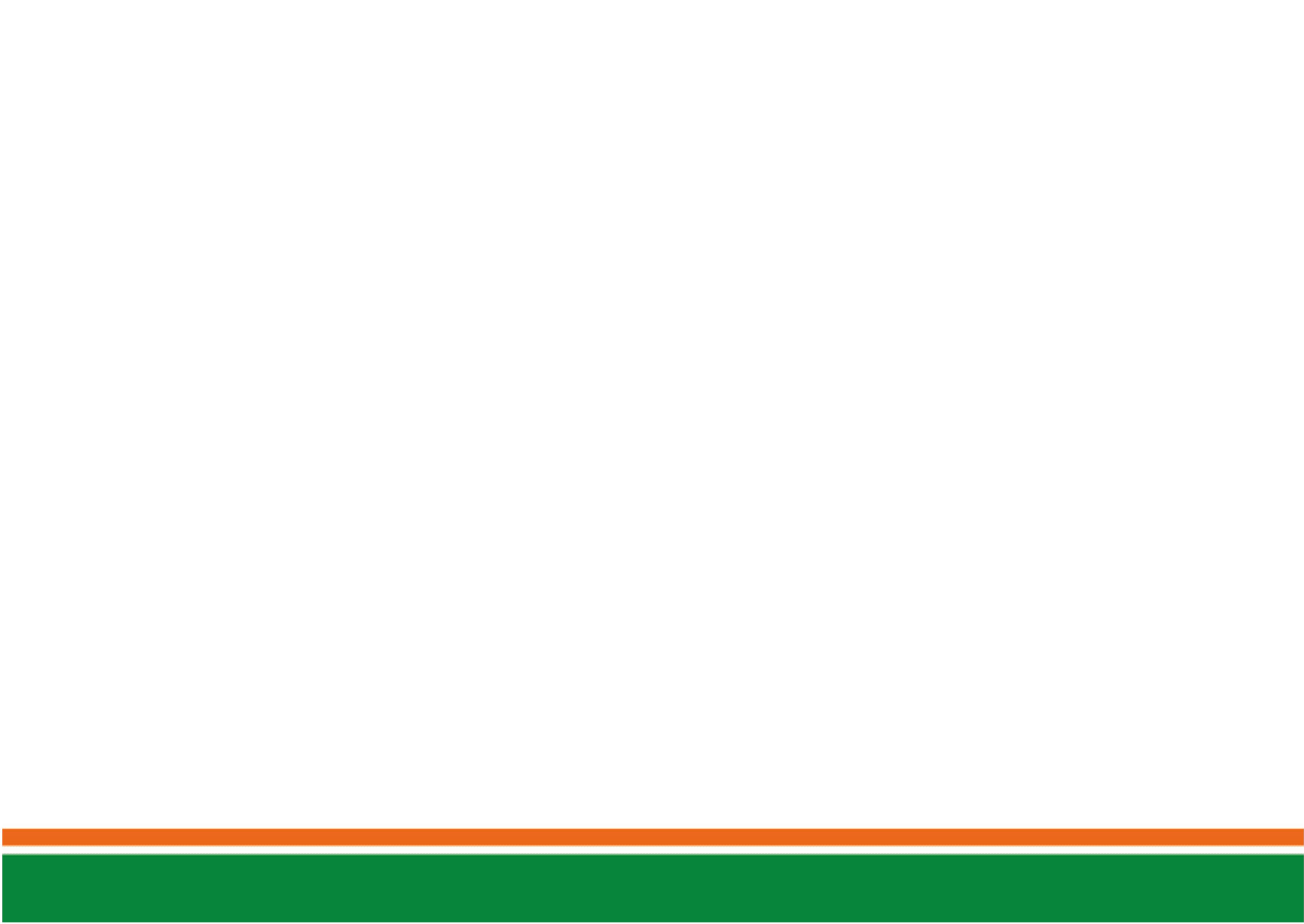 Podendo ser convidados a participar das reuniões quaisquer órgãos, entidades públicas, privadas e representantes da sociedade civil, não integrantes da composição permanente do comitê: 

Associação dos Municípios do Ceará – APRECE
Universidade Federal do Ceará – UFC (Projeto Aedes em Foco) 
Fundo das Nações Unidas Para Infância – UNICEF
Núcleo Estadual do Ministério da Saúde – NEMS/CE
Fundação Nacional da Saúde – FUNASA
Frente Parlamentar de Combate ao Aedes Aegypti – AL/CE (Ceará sem Aedes)
Secretaria Municipal de Saúde de Fortaleza – SMS Fortaleza/CE 
Companhia de Agua e Esgoto do Ceará – CAGECE
Companhia de Gestão de Recursos Hídricos do Ceará - COGERH
Escola de Gestão Pública do Ceará – EGP/CE
Escola de Saúde Pública do Ceará – ESP/CE
Conselho Regional de Fisioterapia – CREFITO 06
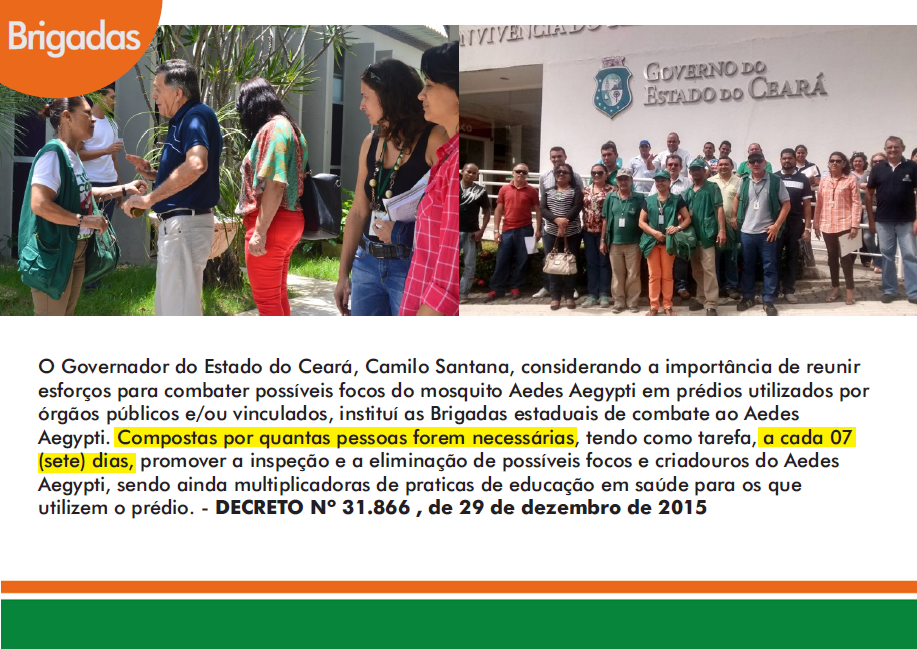 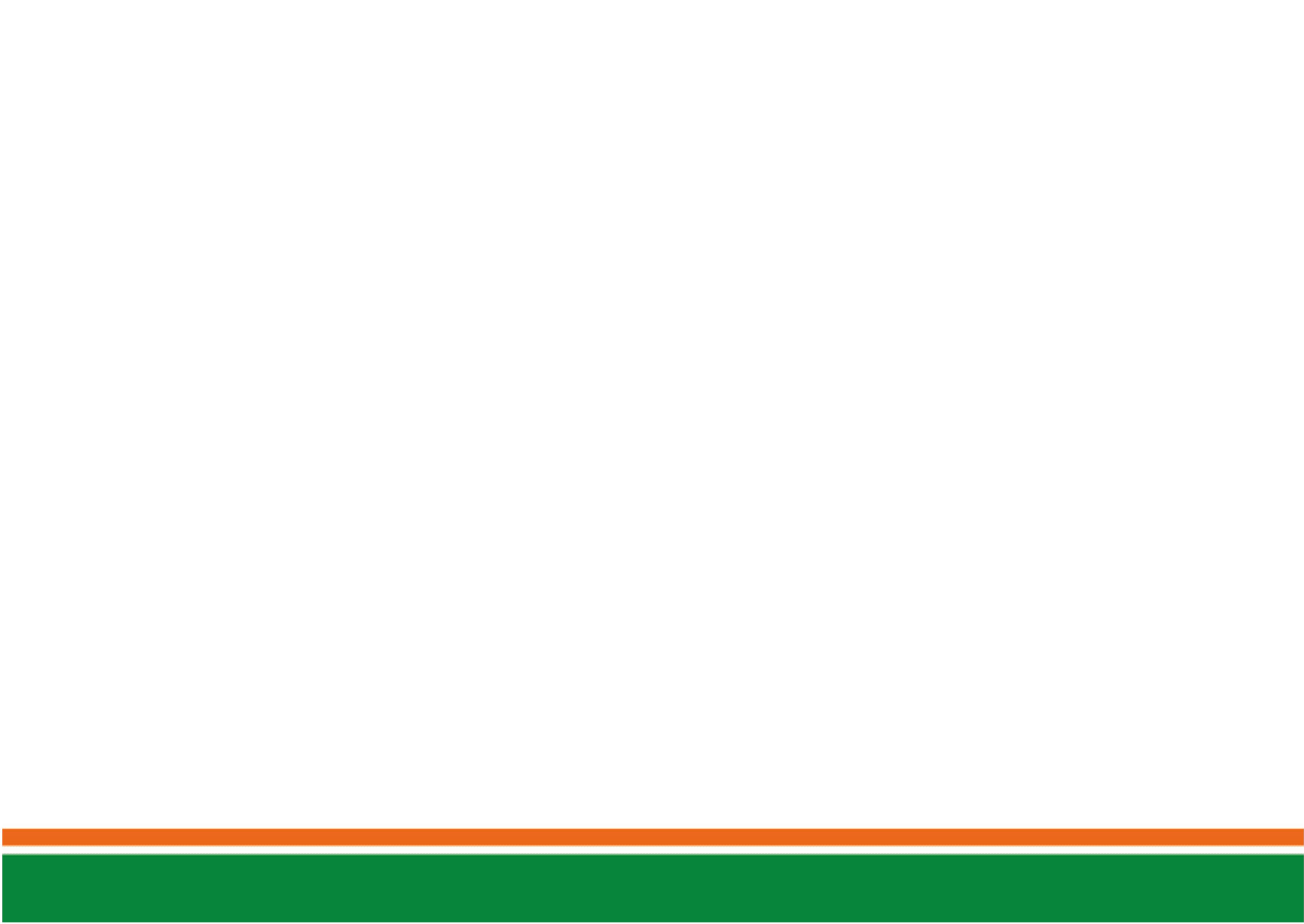 Plano Estadual de Enfrentamento ao Aedes aegypti lançado nas Macrorregiões do Ceará
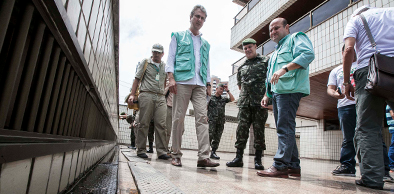 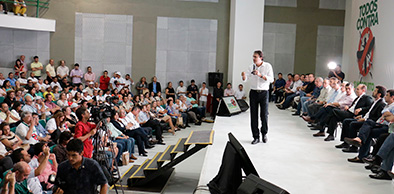 Plano Estadual contra o Aedes aegypti lançado no Cariri em Janeiro/2016
Plano Estadual contra o Aedes aegypti lançado em Fortaleza, Dezembro/2015
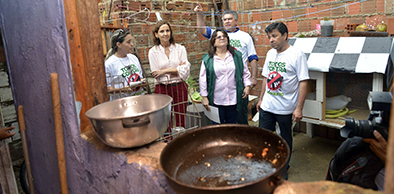 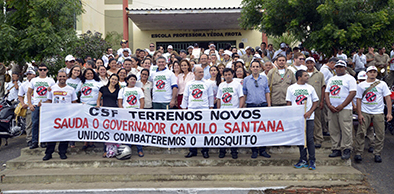 Plano Estadual contra o Aedes aegypti lançado em Sobral em Janeiro/2016
Plano Estadual contra o Aedes aegypti lançado em Sobral em Janeiro/2016
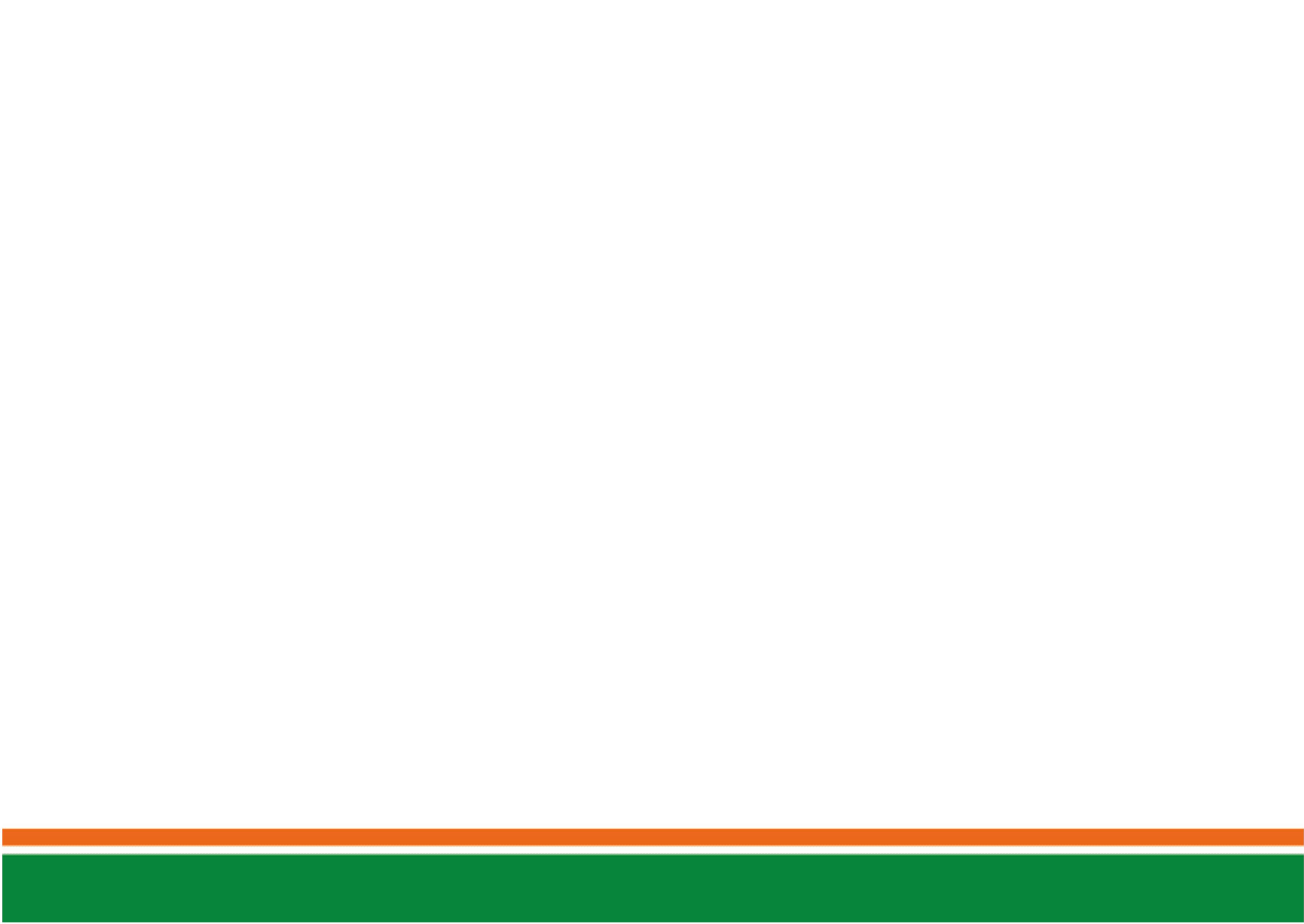 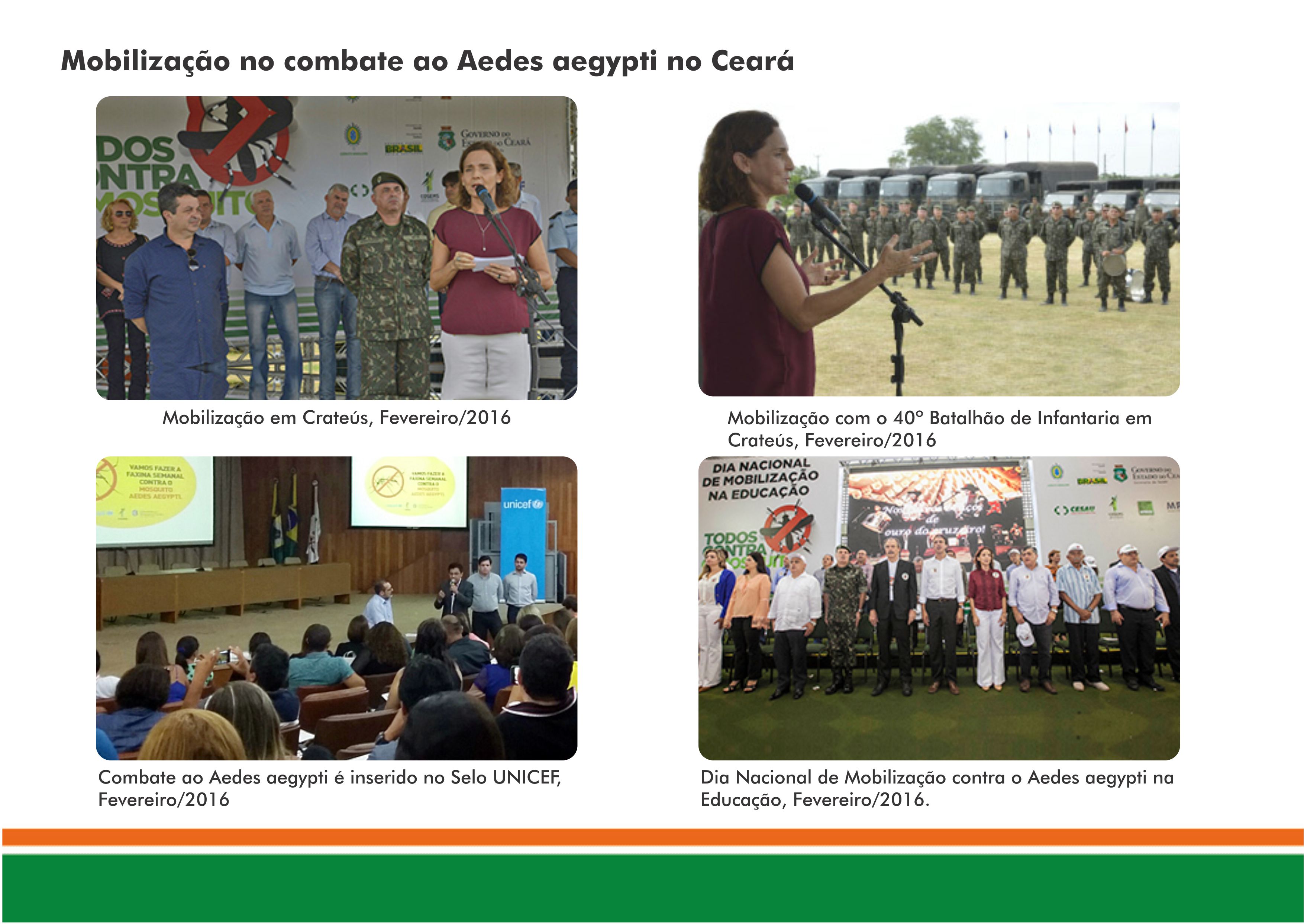 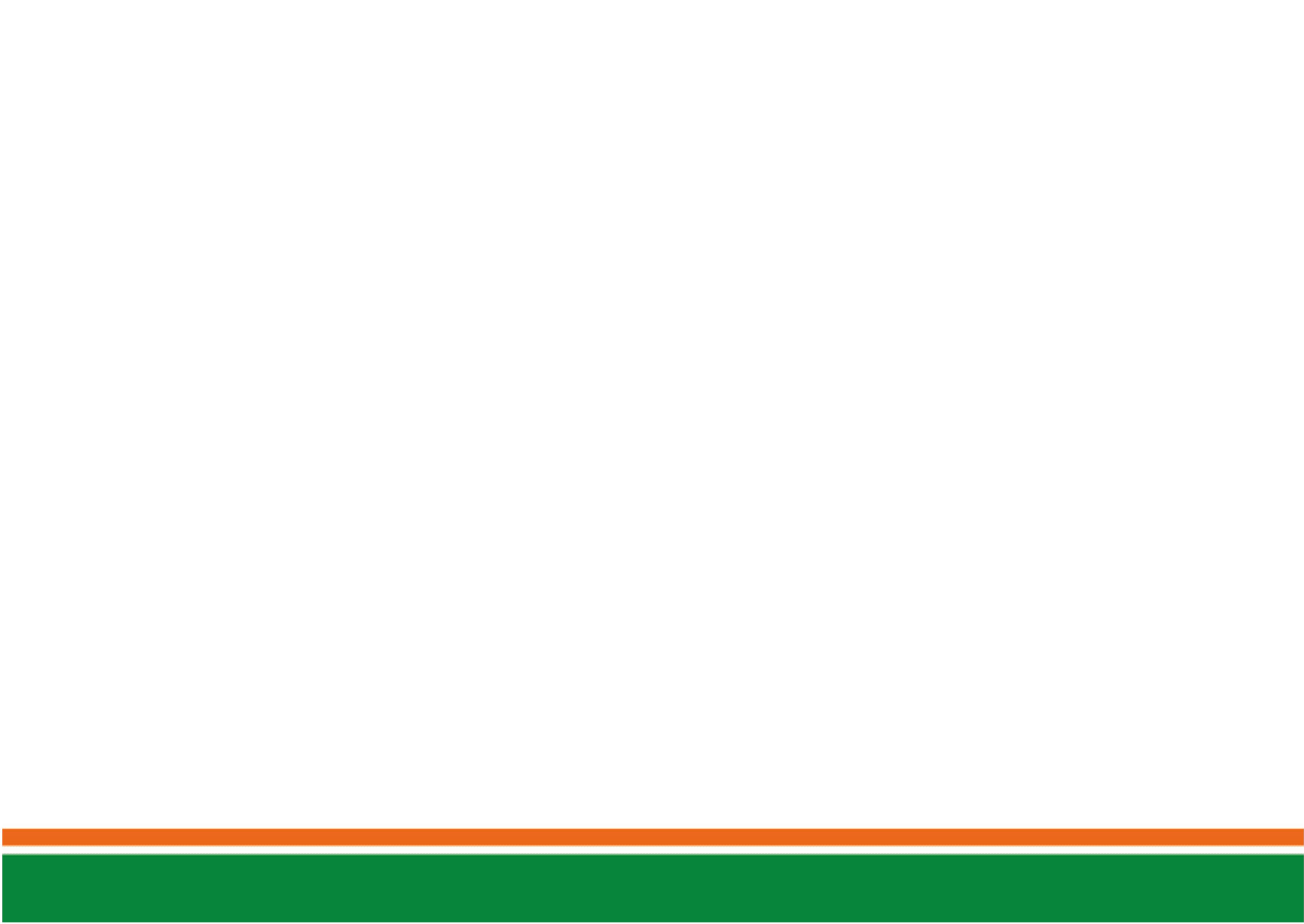 Dia D de Mobilização Nacional no Ceará
02 de Dezembro de 2016
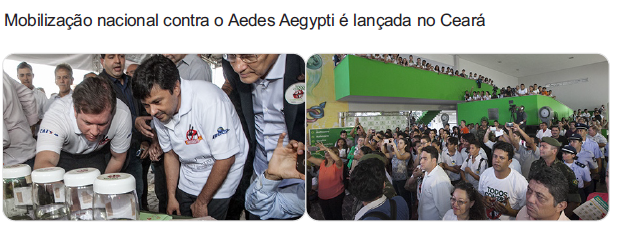 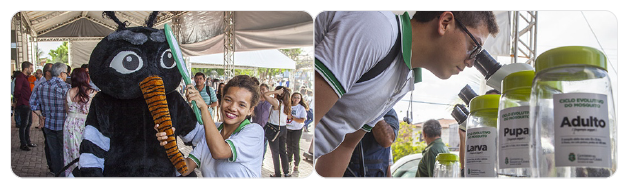 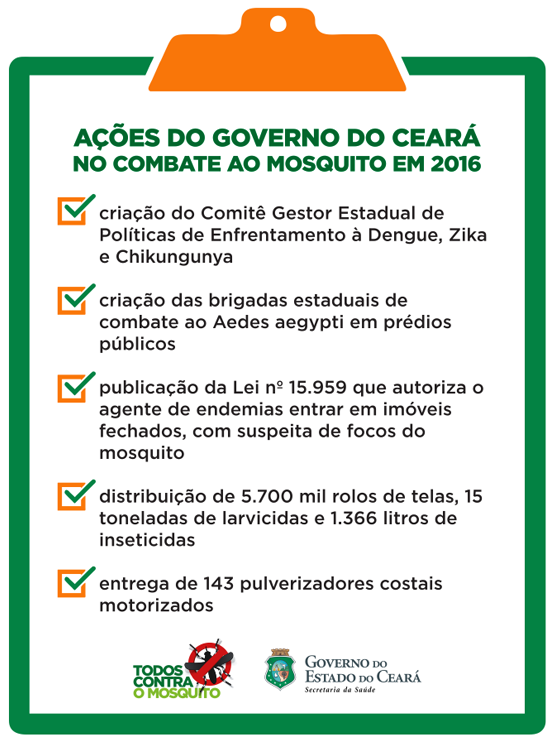 Resultados do Plano Estadual de Enfretamento ao Aedes Aegypti
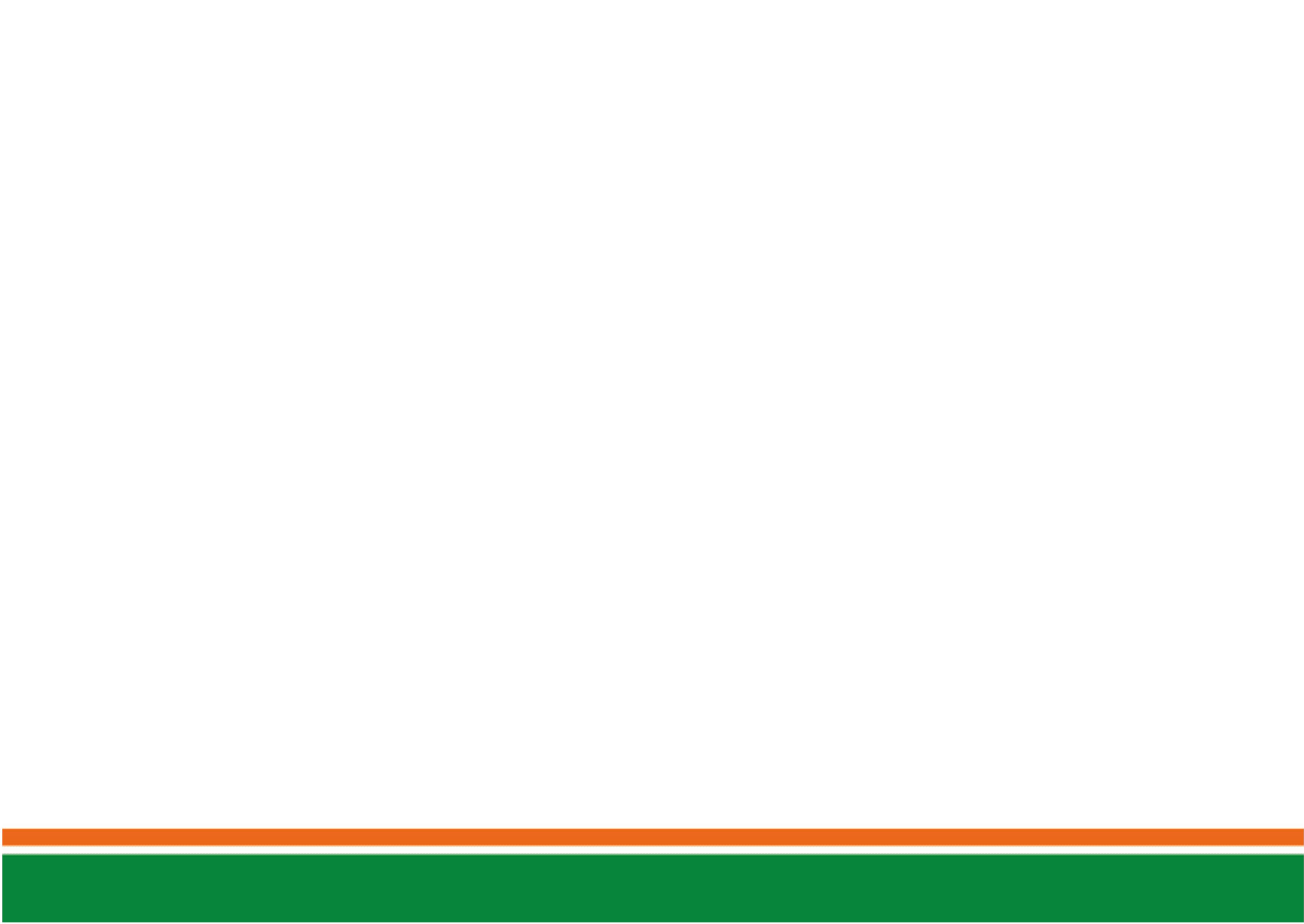 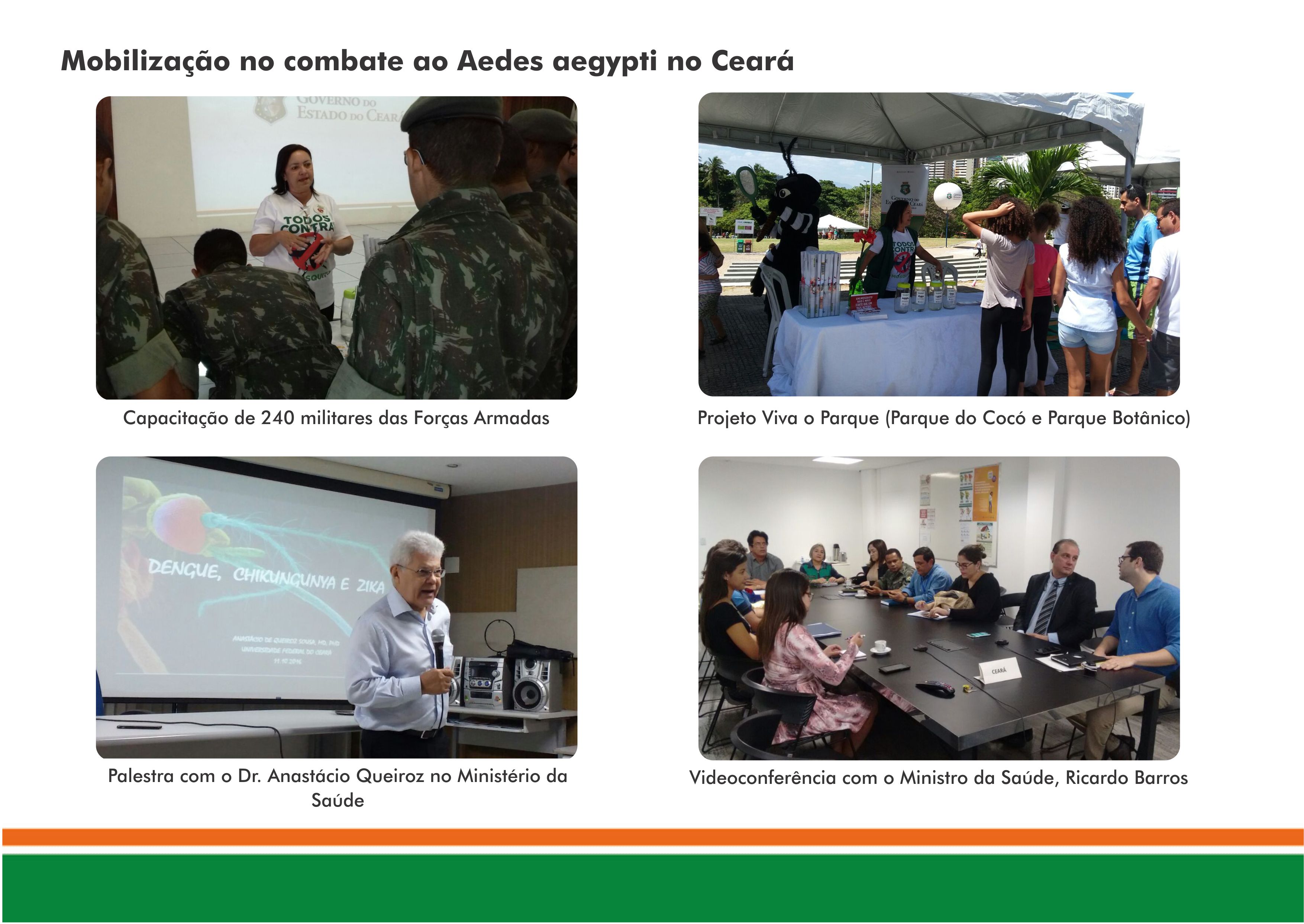 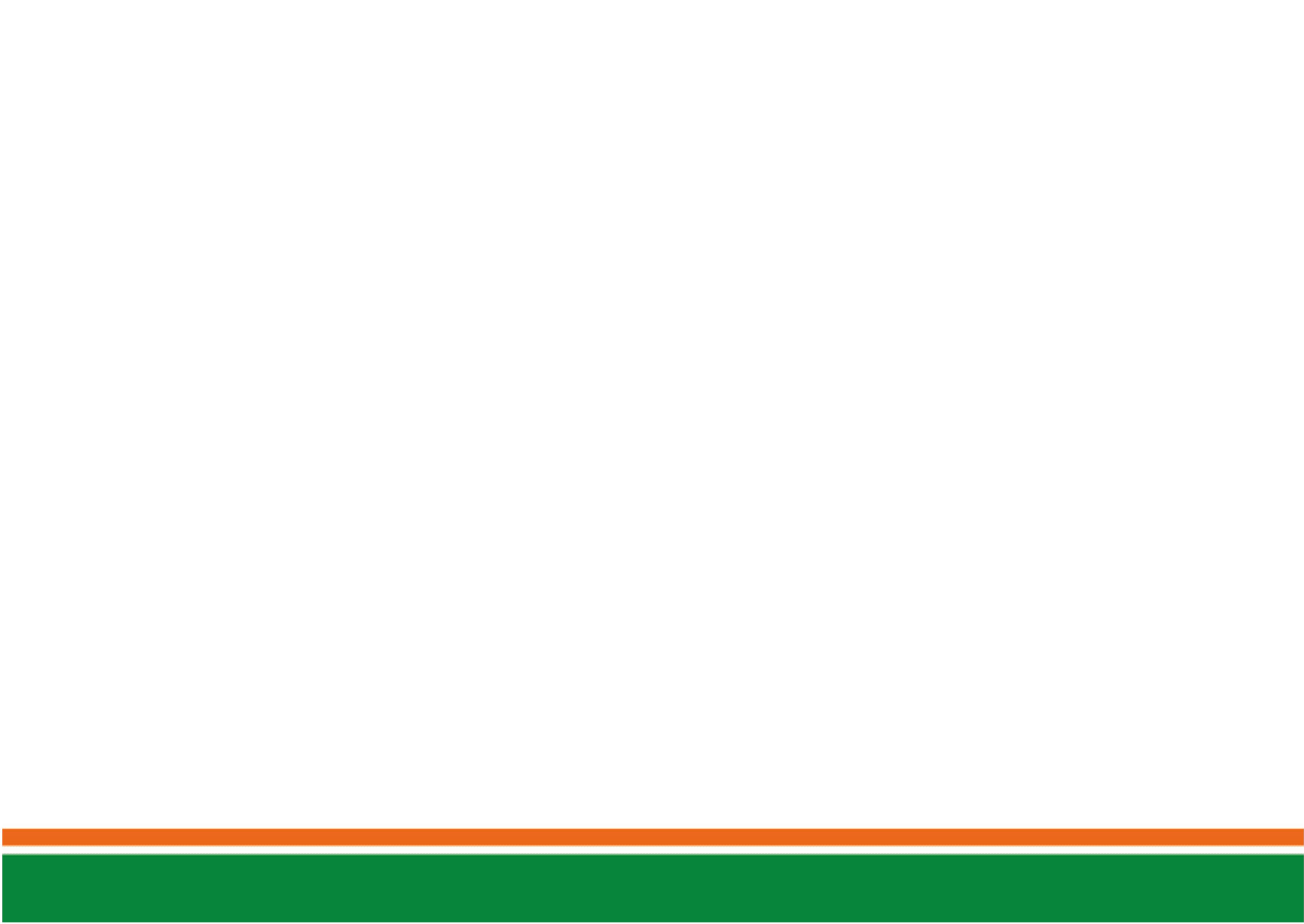 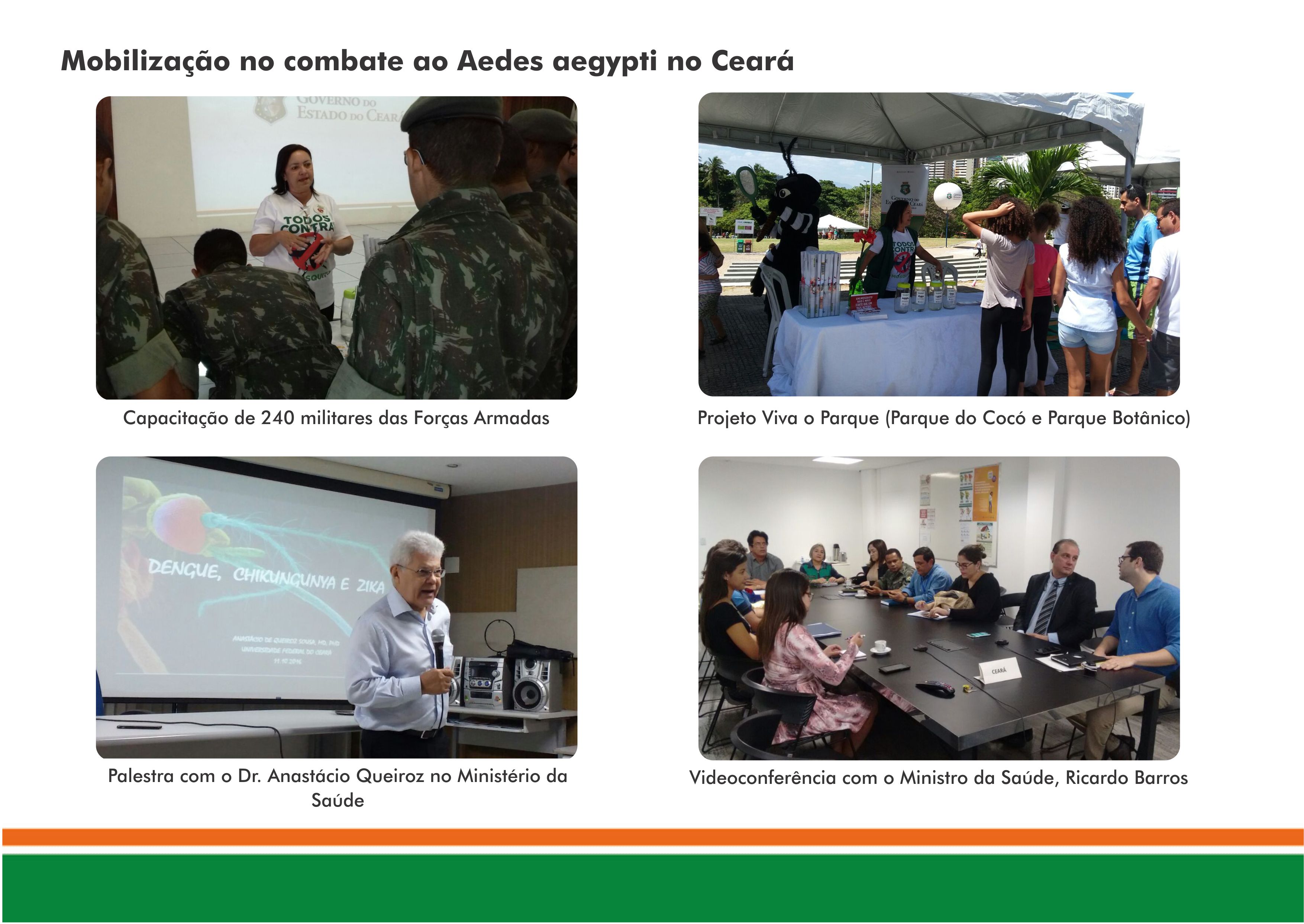 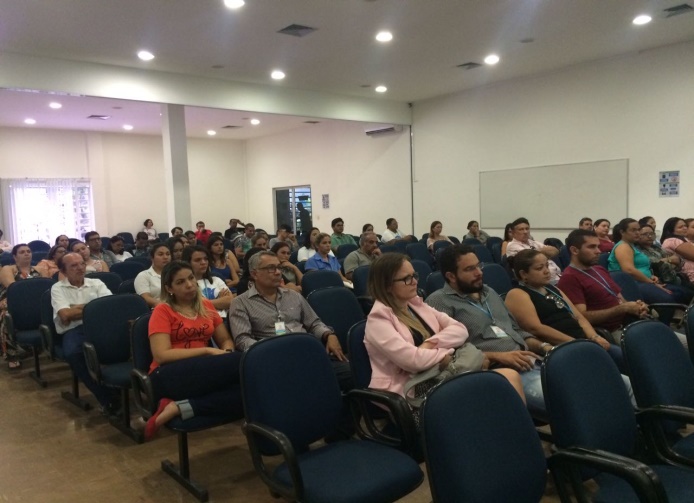 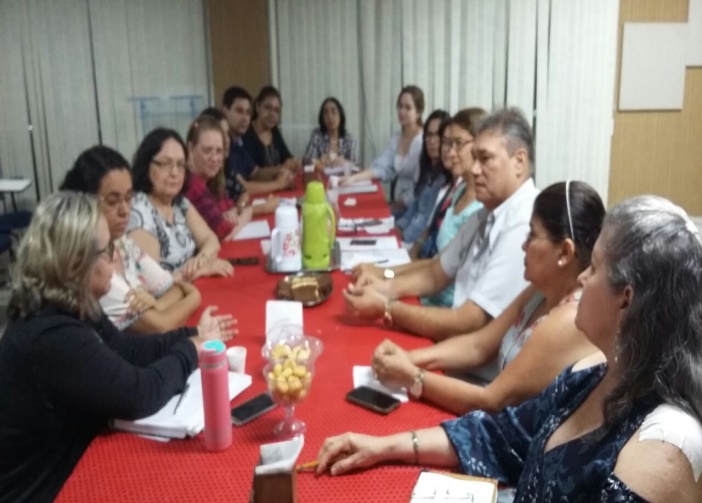 CAGECE – Campanha  "O combate ao mosquito não pode parar"
Café com Ideias – Construção do Plano de Ação (2017) do Núcleo do Ministério da Saúde
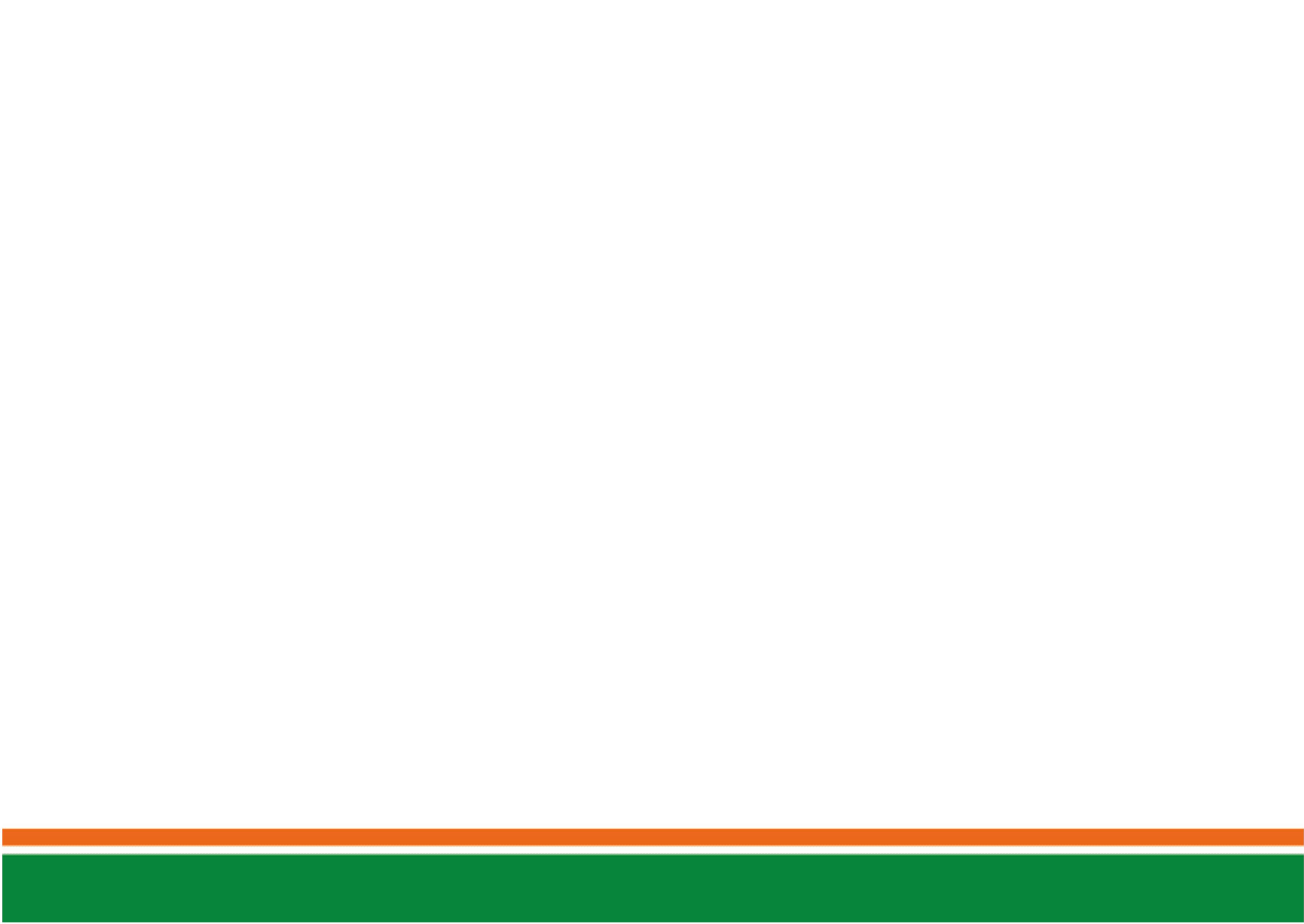 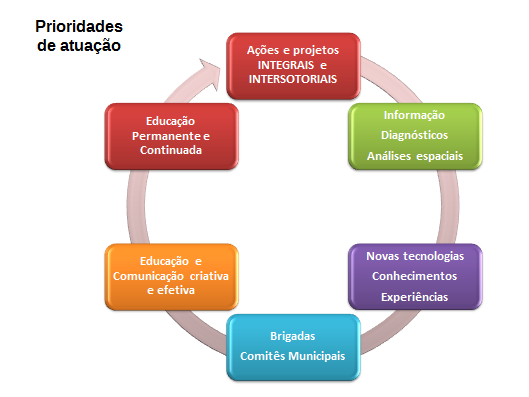 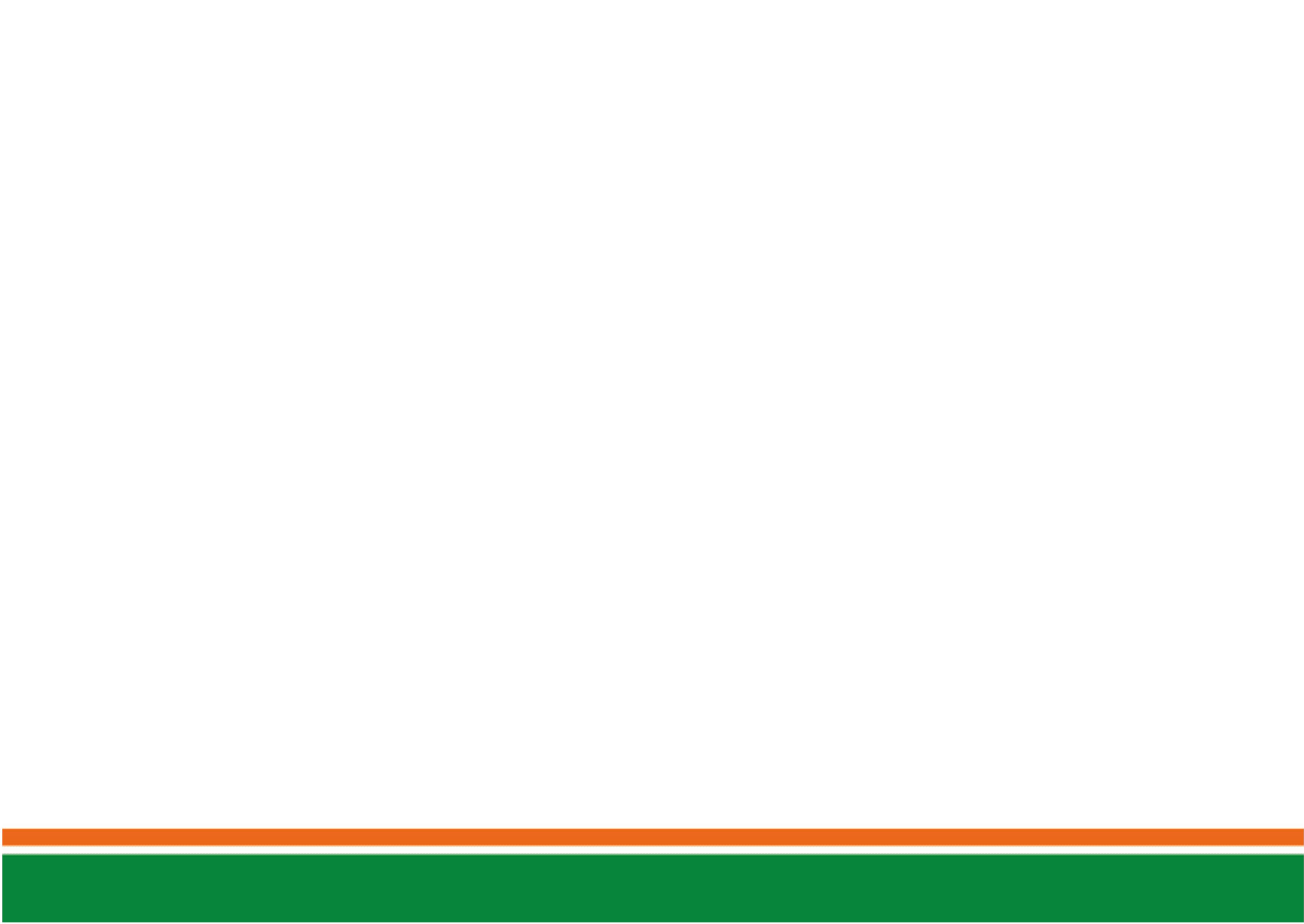 Mobilizações e ações em conjunto
Instituições integrantes do comitê;
Prefeituras e SMS
CAOCIDADANIA/Ministério Público;
Instituições de ensino; 
Sindicatos e conselhos de classe;
Movimentos sociais e ONGs; 
Comitês de bacias e outros comitês e conselhos; 
Industrias e comerciários;
Associação das emissoras de rádio e televisão (ACERT)
Serviços vapt vupt; 
Rede hoteleira; 
Shopping centers e restaurantes; 
Sucatas;
Associações de catadores; 
Grupos religiosos,
Taxistas;
Associação de Clubes;
Brigadas, vistorias, eventos, palestras, cursos, divulgações, blitz, panfletagens etc.
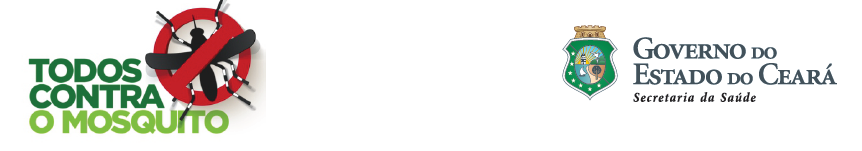 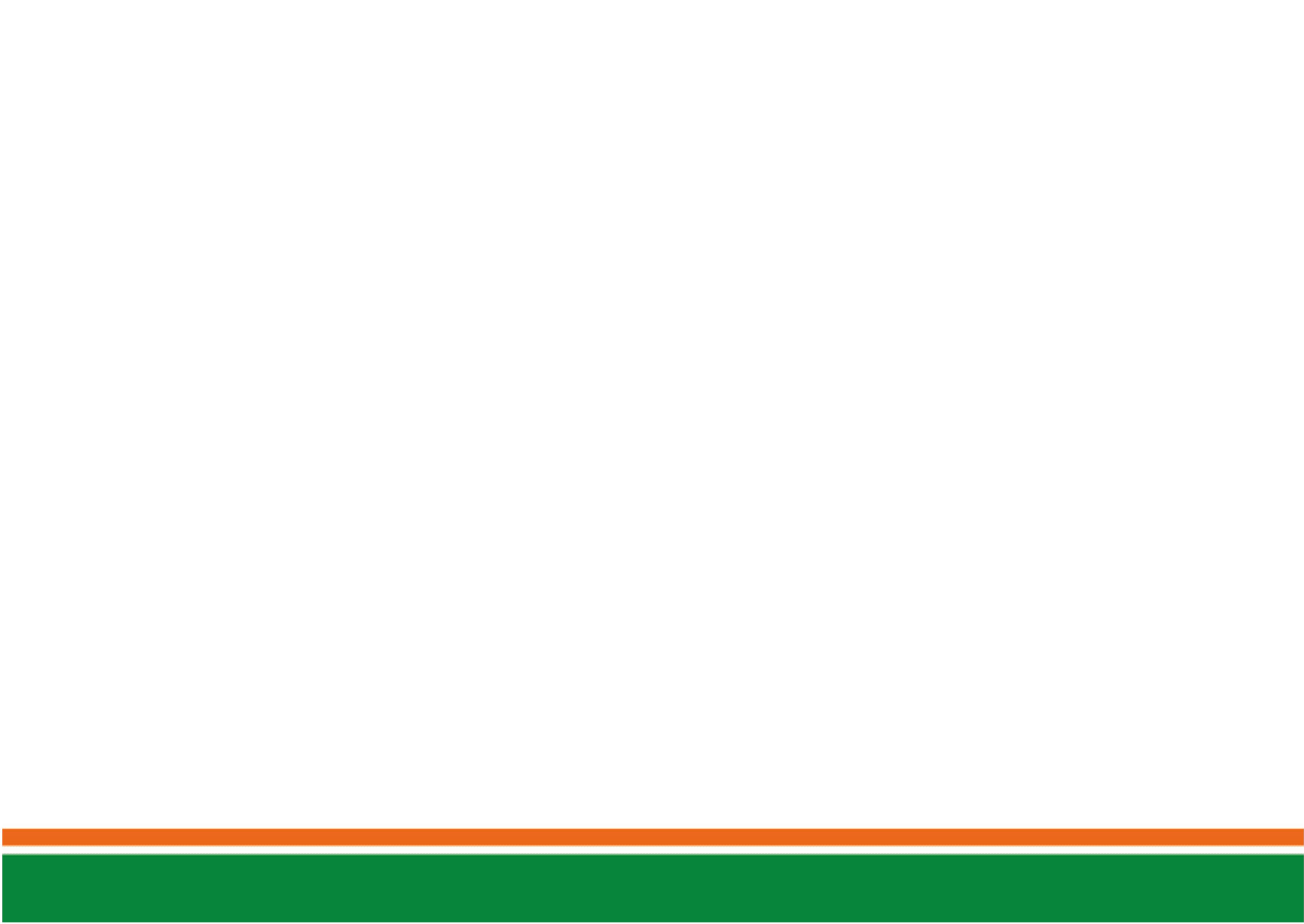 Ações articuladas ao planejamento e as diretrizes da Sala Nacional de Coordenação e Controle (SNCC), discutidas durante as videoconferências quinzenais:

SIMPR – Visitas Domiciliares e índice de infestação;
Mobilização Nacional da Assistência Social;
Mobilização Nacional para coleta de Pneus;
Semana Nacional da Educação;
Ações propostas no Plano Estadual de Vigilância e Controle das Arboviroses (COMPROM/SESA): Vigilância Epidemiológica; Controle Vetorial e Vigilância Laboratorial.

Articulação com os planos de contingência municipais
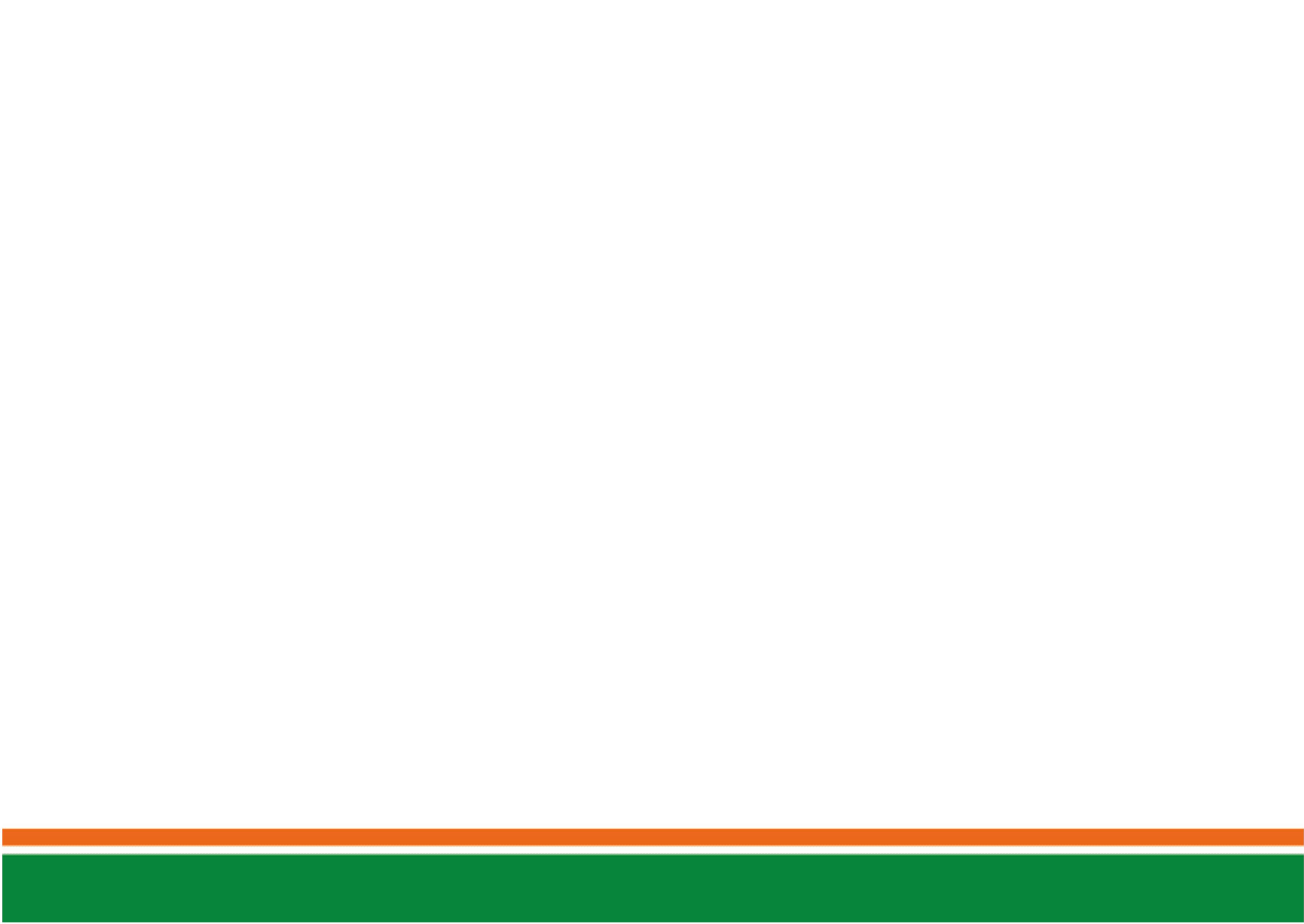 Programa de capacitações e formações:
ACE e ACS; brigadistas; multiplicadores e mobilizadores sociais  e radialistas;
Aperfeiçoamento e Especialização em Gestão das Arboviroses na Atenção Primária à Saúde (SESA-CE e IES);
Gincanas educativas no combate aos focos do mosquito para alunos do 1º, 2º e 3º ano, em todas as escolas estaduais (SEDUC)
Apoio a implantação, acompanhamento e capacitação de Comitês Municipais e Brigadas de Combate ao Aedes Aegypti
Atuação das Forças Armadas em Escolas Estaduais e em áreas de risco e municípios com sinais de alerta para epidemias
Integração e coordenação das ações de combate ao Aedes Aegypti
Premiação do Selo UNICEF 
104 comitês municipais formados em 2016;
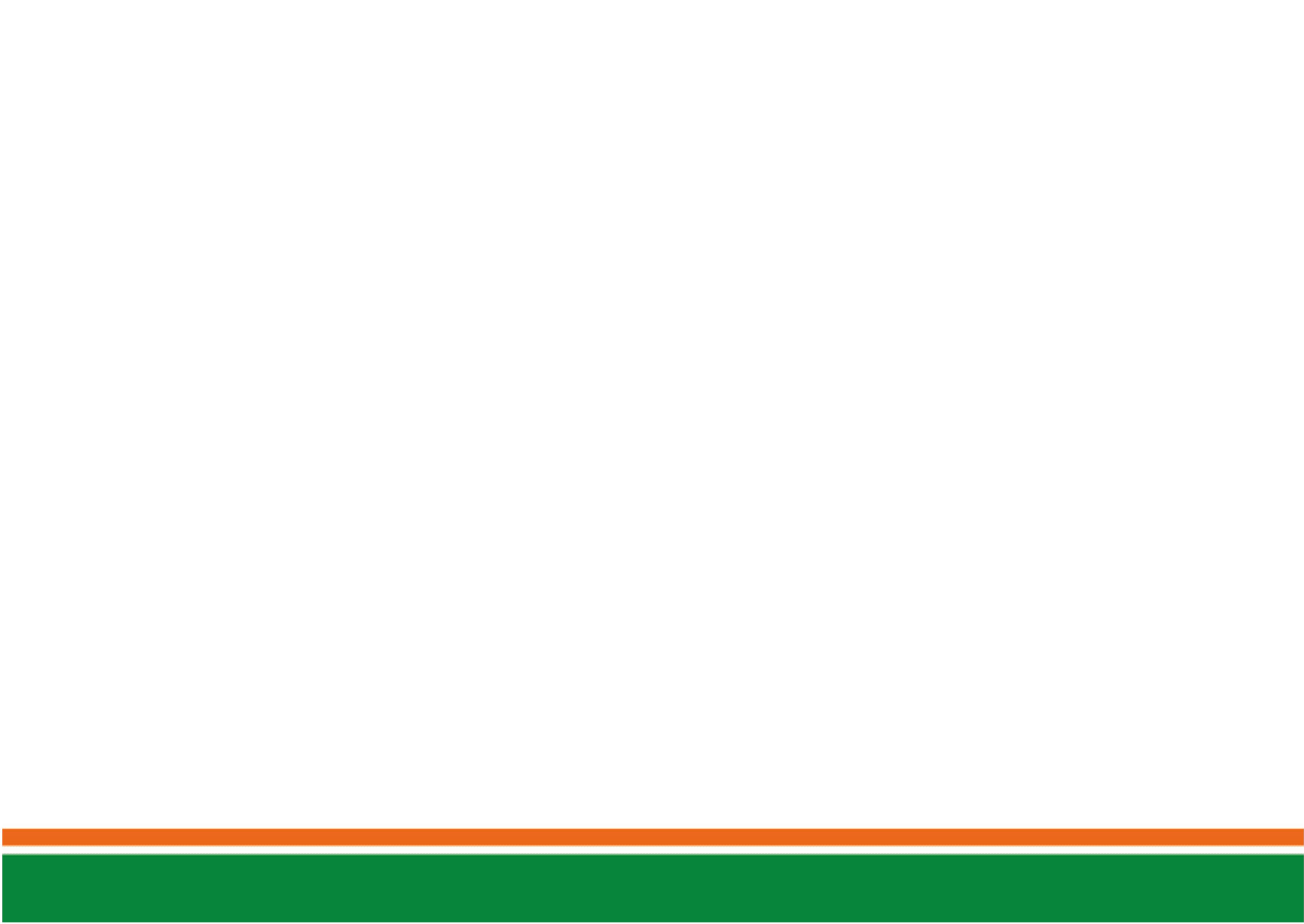 COMITÊS MUNICIPAIS
Envolvimento de setores governamentais e da sociedade civil (convocatória); 
Ações e projetos intersetoriais;
Definição de um comando municipal (coordenação)
Apoio a implantação e funcionamento dos comitês municipais, bem como, monitoramento das suas ações; (SESA-CE; APRECE; COSEMSCE; UNICEF) 
Videoconferências com o comitê estadual;
Pauta de reuniões das Comissões Intergestores Regionais;
Visitas técnicas realizadas pelas Coordenadorias Regionais de Saúde;
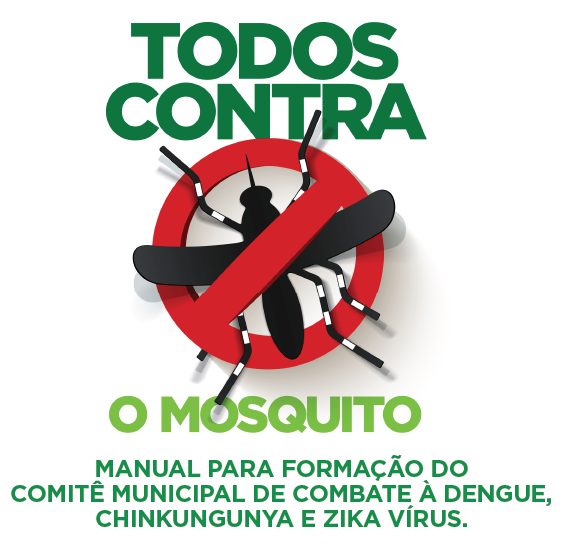 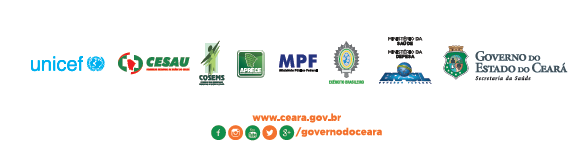 Brigadas de combate ao Aedes Aegypti
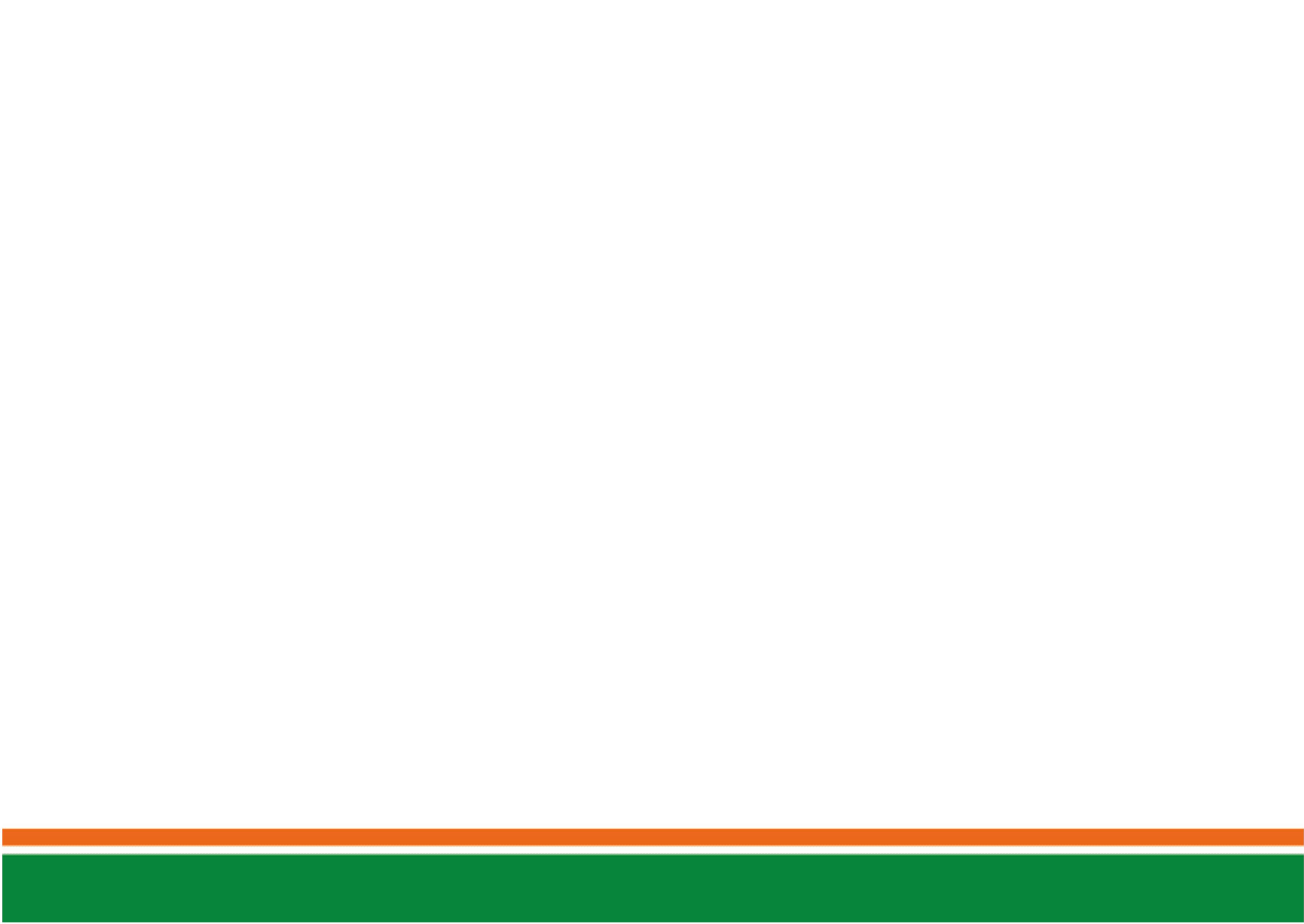 DIRETRIZ 001/2017: Orienta, incentiva e apoia a criação das brigadas 
Brigadas municipais e em todos os prédios públicos, bem como, em instituições privados e filantrópicos (SMS, regionais, hospitais, policlínicas, postos de saúde, escolas, universidades,  bancos, associações, comercio, industrias etc.);
Brigadas comunitárias em bairros, ruas, comunidades e condomínios;

Responsabilidades dos brigadistas 
Realizar vistorias e inspeções semanais nas dependências das instituições e em seu entorno para eliminar os criadouros e focos; além de, identificar casos suspeitos das doenças e informar as autoridades locais;
Multiplicar práticas de educação em saúde junto aos funcionários e a população (sempre alertas contra o Aedes); 
Enviar relatórios semanais/quinzenais para os comitês municipais constando criadouros, focos e ações de controle;
Decreto/Portaria Municipal e mobilização contínua pelas equipes de saúde da família e mídias locais/sociais
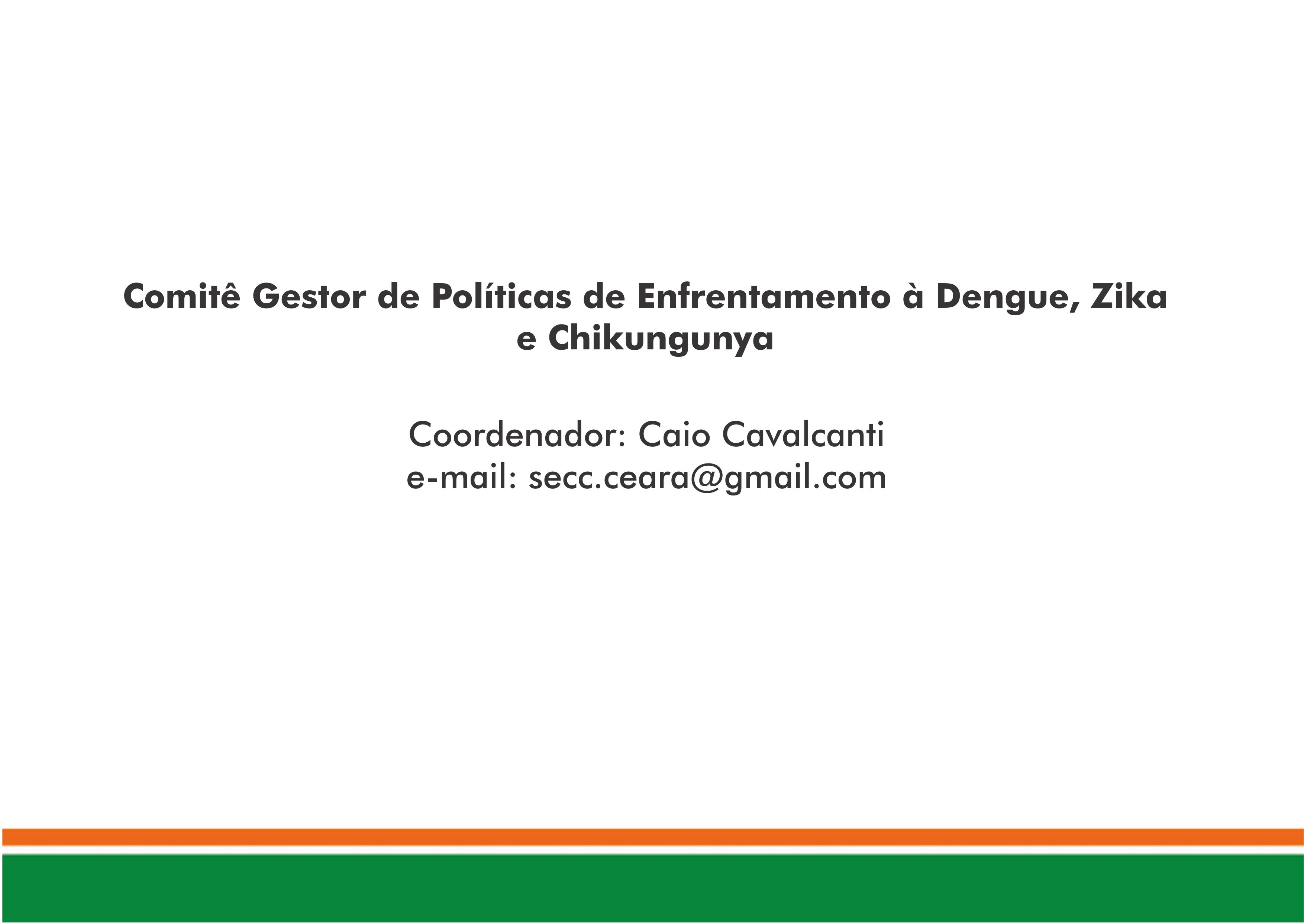